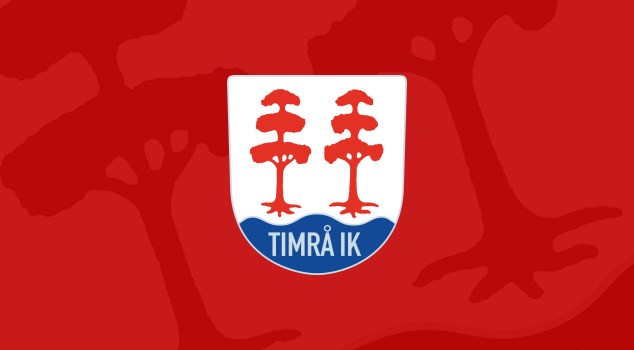 Föräldramöte – U122022-10-12
Agenda
Ledarna / truppen
Verksamhetsplanen
Säsongsplaneringen 
Ekonomi, vad kostar en cup?
Övriga frågor
Timrå IK U12 – 2022/2023
Huvudtränare
Johan Tegeback / Richard Svahn (BU2 utbildning)
Niklas Djursvik, Thomas Nilsson, Christian Söderström, Micke Thörnlund (ass)
Emil Pettersson, Peter Hamrin (materialare)
Thomas Bengtsson (lagledare/kassör)

Resurser till isträning mm:
Jocke Nordstrand & Jimmie Lindström

25st utespelare och 3st målvakter
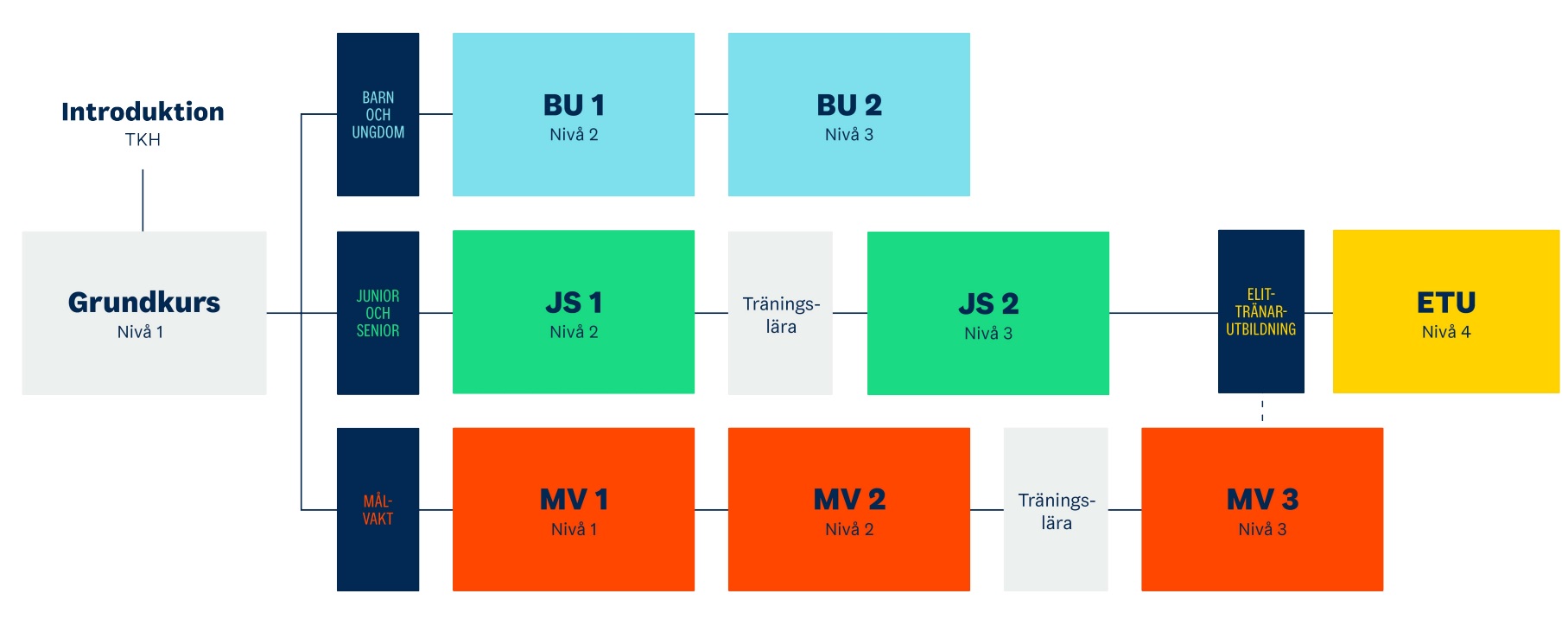 Verksamhetsplanen
Se laget.se under dokument
Säsongsplaneringen
10 st sammandrag
9/1022-23/1012-13/1126-27/113-4/1217-18/1214-15/128-29/111-12/225-26/2

Cuper
Hemmacupen Anton Lander 24,25sept, Linus Öhlund Gävle 8okt, Hemmacup v11 och Mora 31mars. Kommer försöka hitta en till cup då vi har för avsikt att åka med 15-17 utespelare/cup
Mycket matcher blir det under säsongen, ca 55st med cuper & sammandrag
Ekonomi
Startade säsongen med ca 34.000
Saldo efter att föräldrar betalt in toapapper och vi fått in sponsorpengar från cupen ca 95.000kr

Vad kostar en cup:
Ofta anmälningsavgift 3-4.000kr/lag
Mora kostar 1600kr/spelare (1600*17=27.200+4000=31.200) Vi tar 300kr/spelare som får in 5100kr i samma exempel
Dagscupen Gävle kostade endast 14.400kr
Övrigt
Reflektioner Anton Lander cup
Försäljning
Regler kring barackerna / omklädningsrum